Εγγύτητα σε Υπηρεσίες
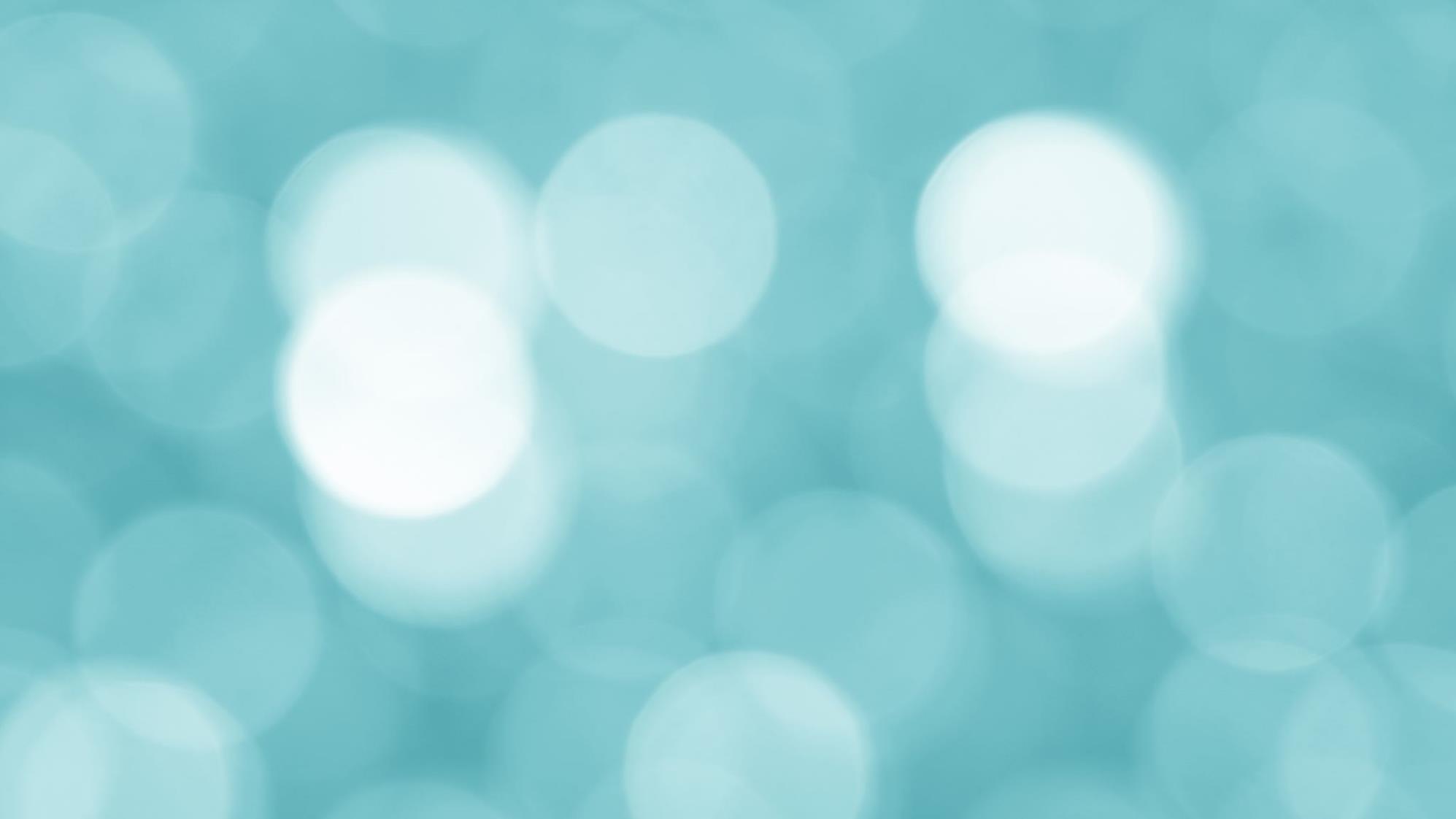 ΕΡΓΑΣΤΗΡΙΟ 9
Εφαρμογές Γεωπληροφορικής στις Κοινωνικές Επιστήμες
Στόχοι
Υπολογισμός της εγγύτητας σε υπηρεσίες με χρήση ζωνών buffer
Δεδομένα: Θέσεις super-markets και οικίες
Περιοχή μελέτης: Sheffield, England
Ανοίξτε τοLesson9_MXD_b
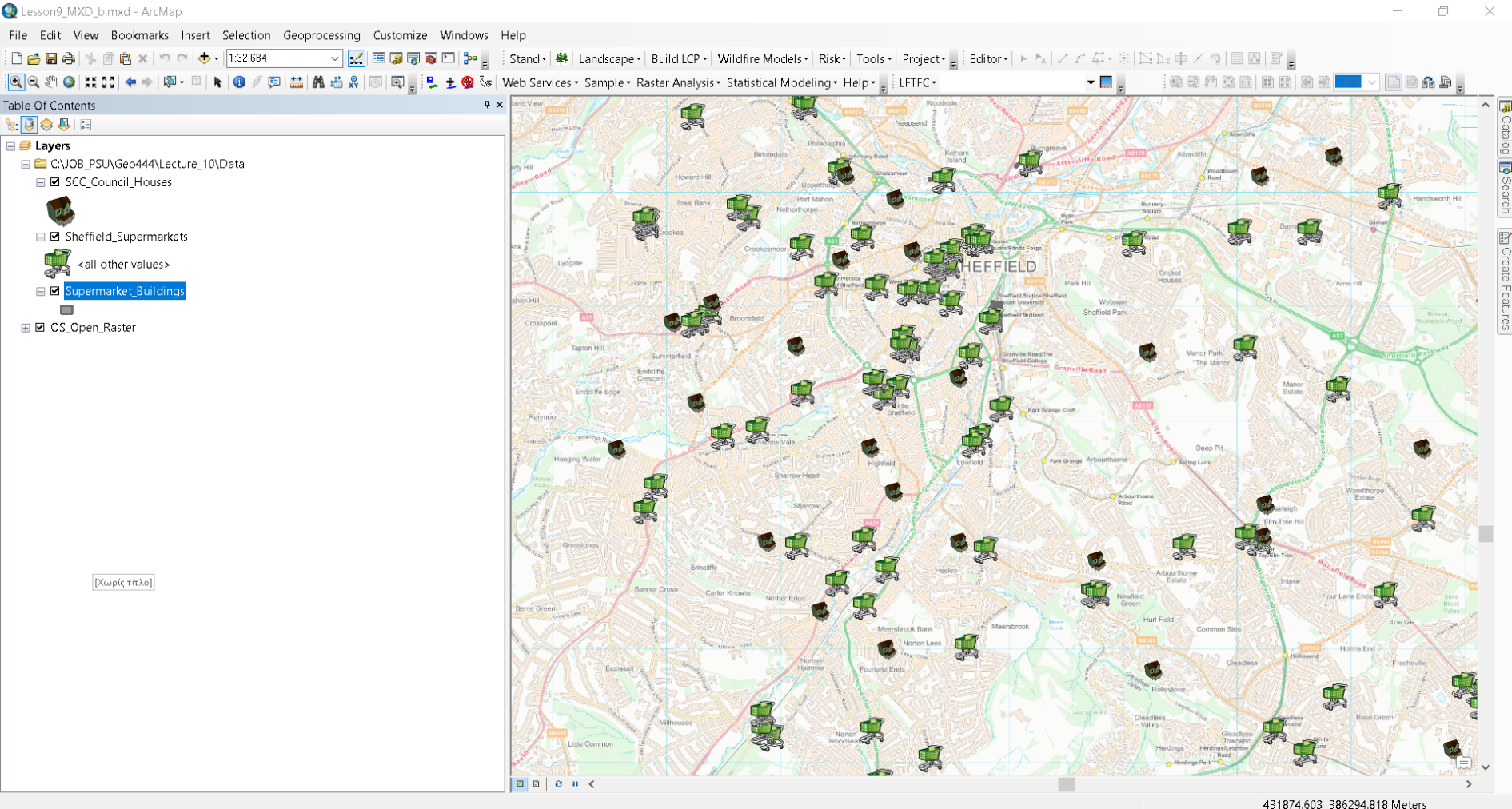 Ανοίξτε το attribute table του SCC_Council_Houses. Πόσα σπίτια έχουν πρόσβαση σε SM σε απόσταση 500 m? 



Πάμε να το υπολογίσουμε με buffer
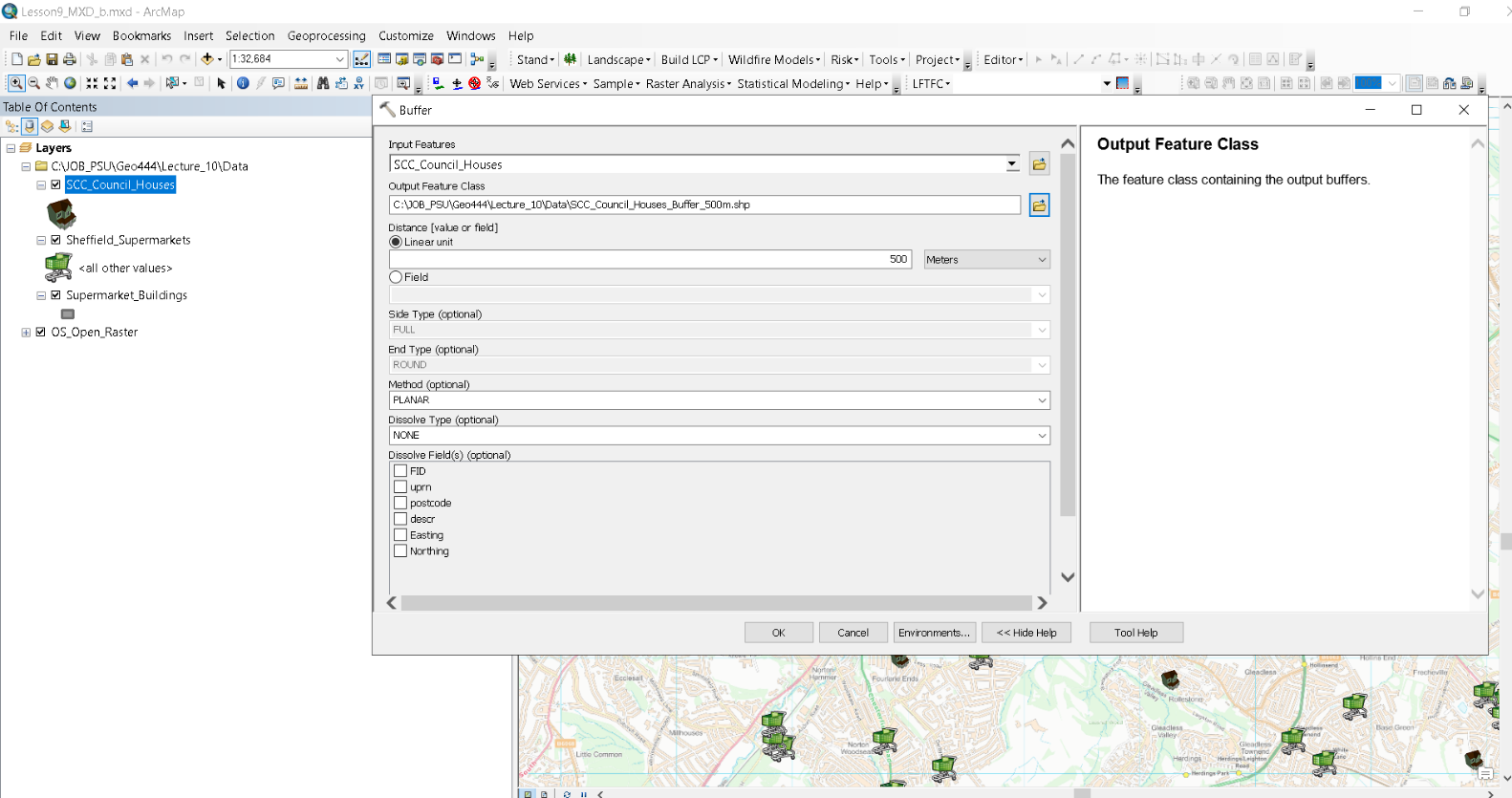 Στη συνέχεια spatial join (το buffer500 με τα SM)
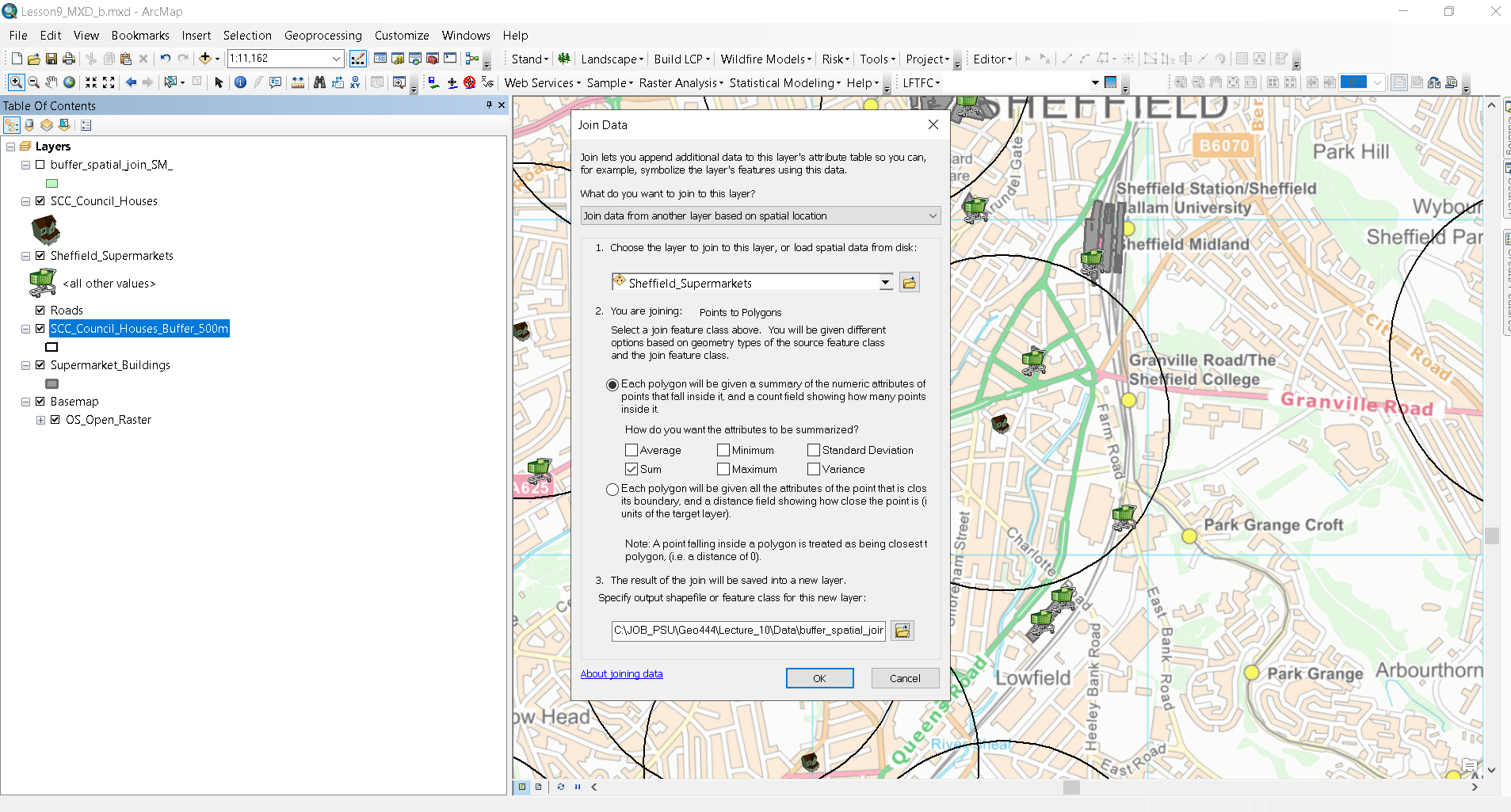 Ποια Supermarket έχουν τα περισσότερα σπίτια εντός ενός buffer 500 m?
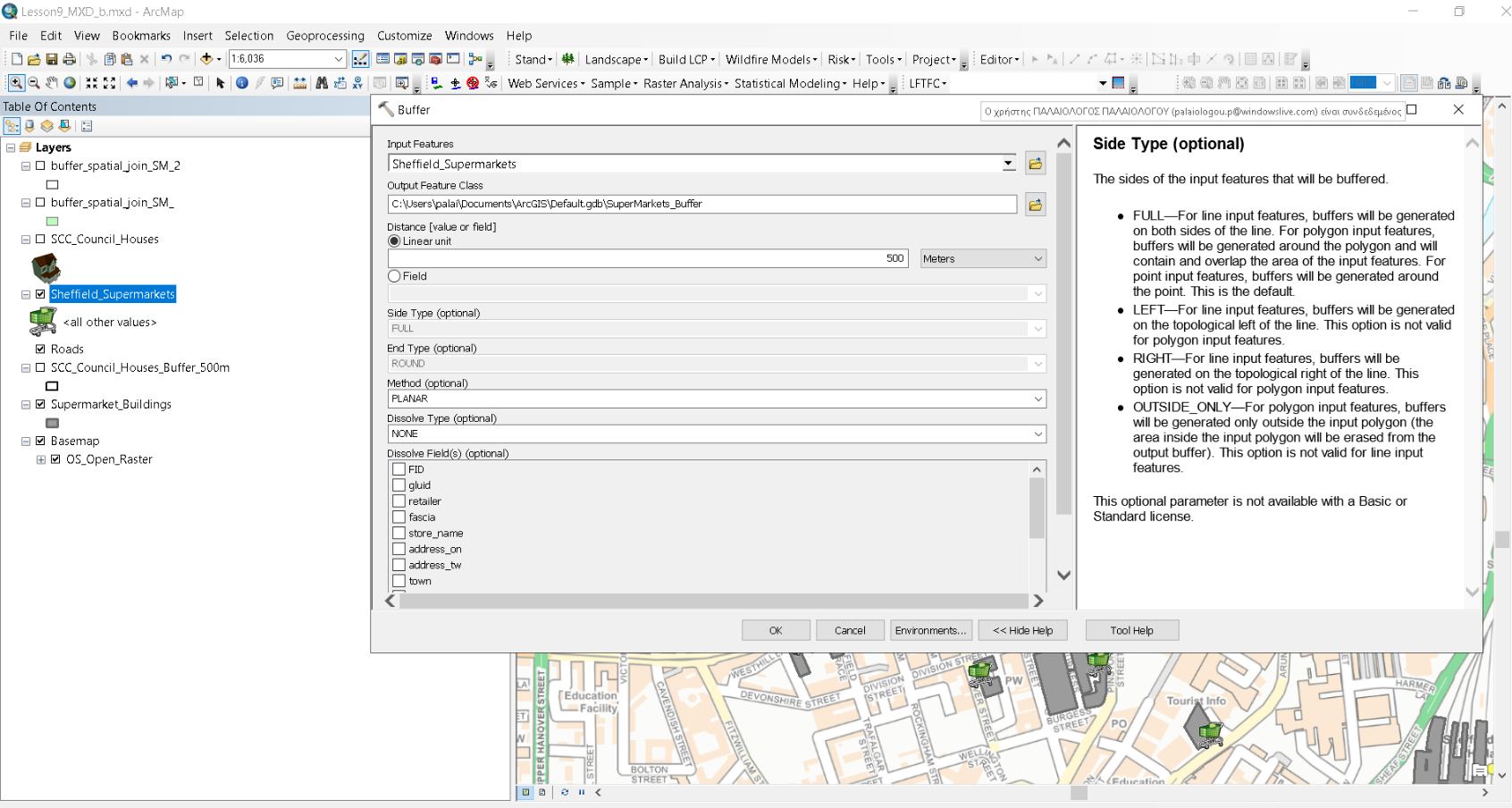 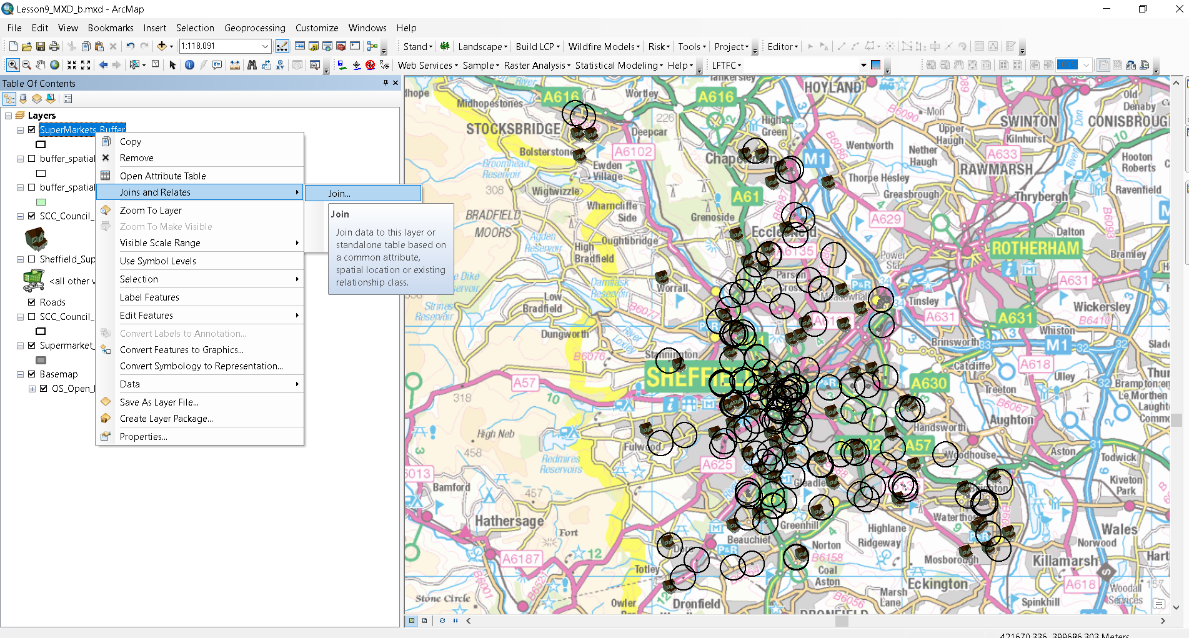 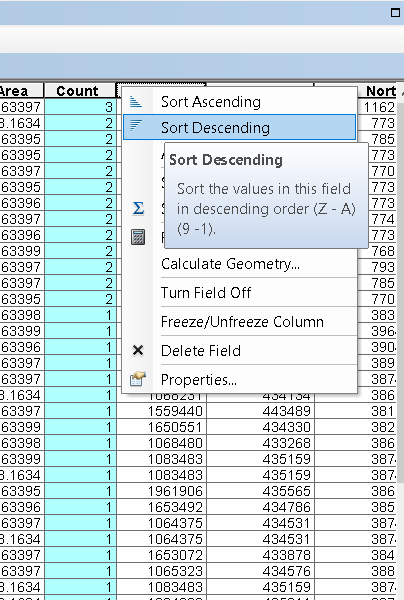 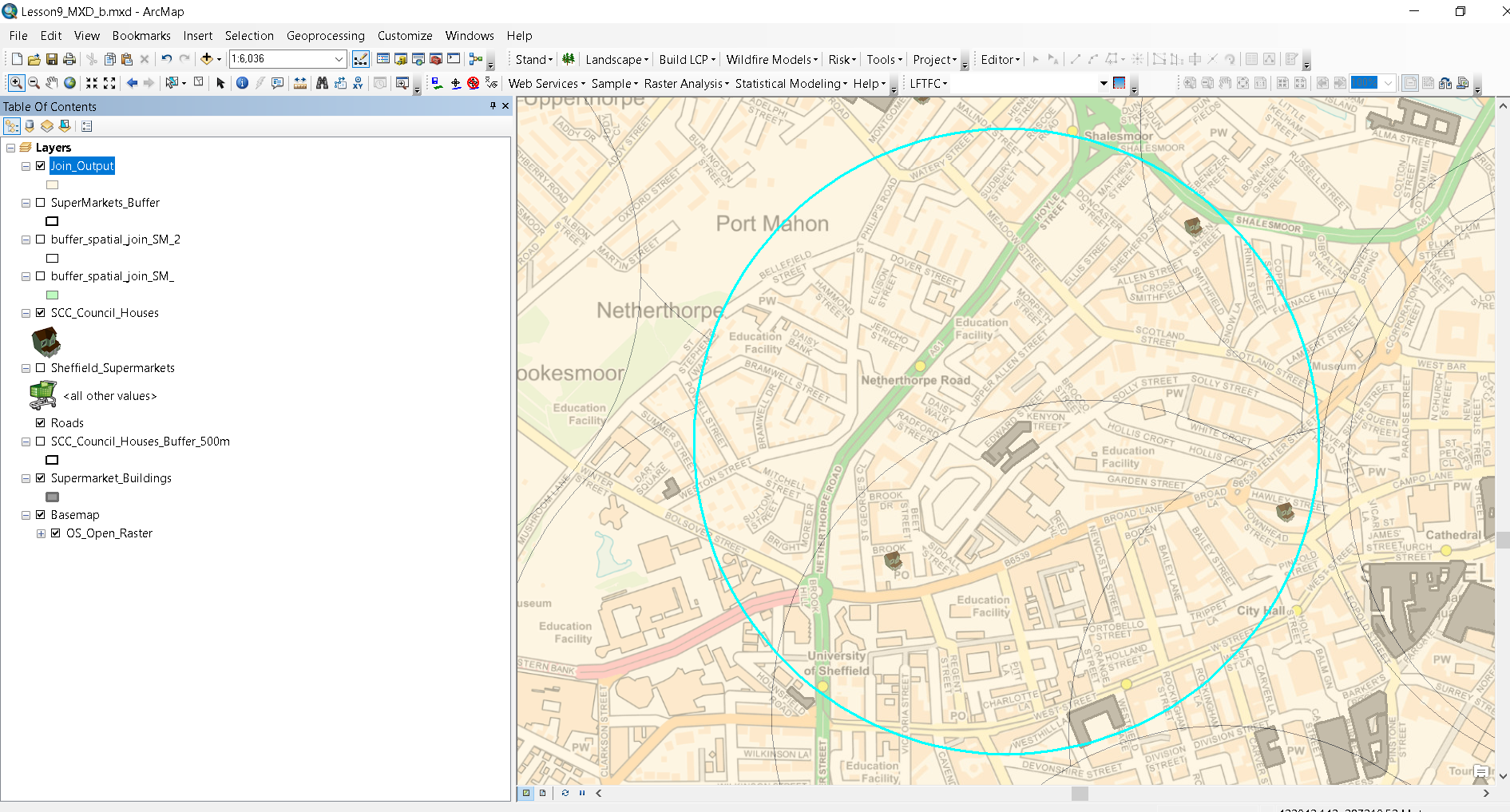 Ευκλείδεια απόσταση
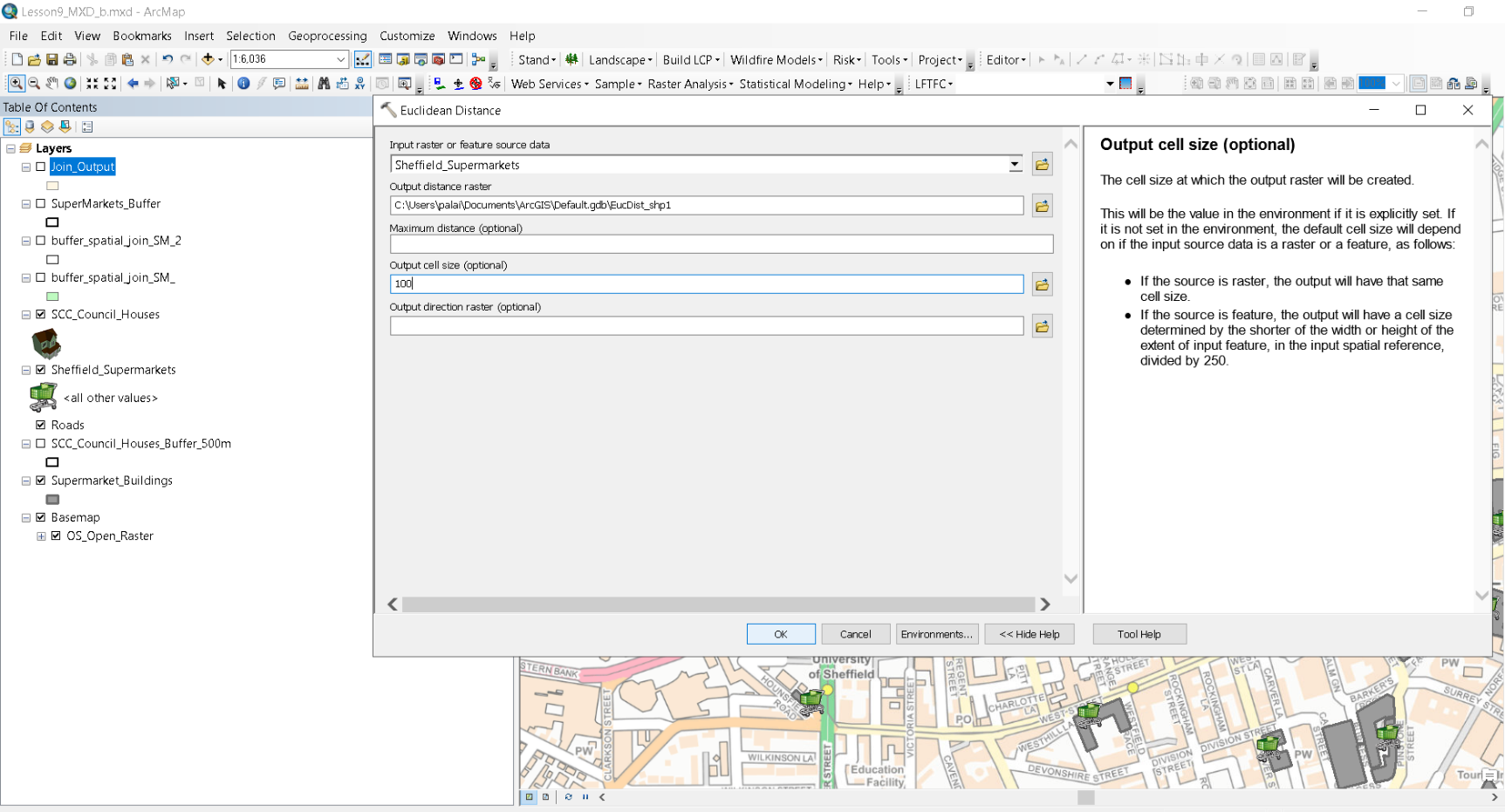 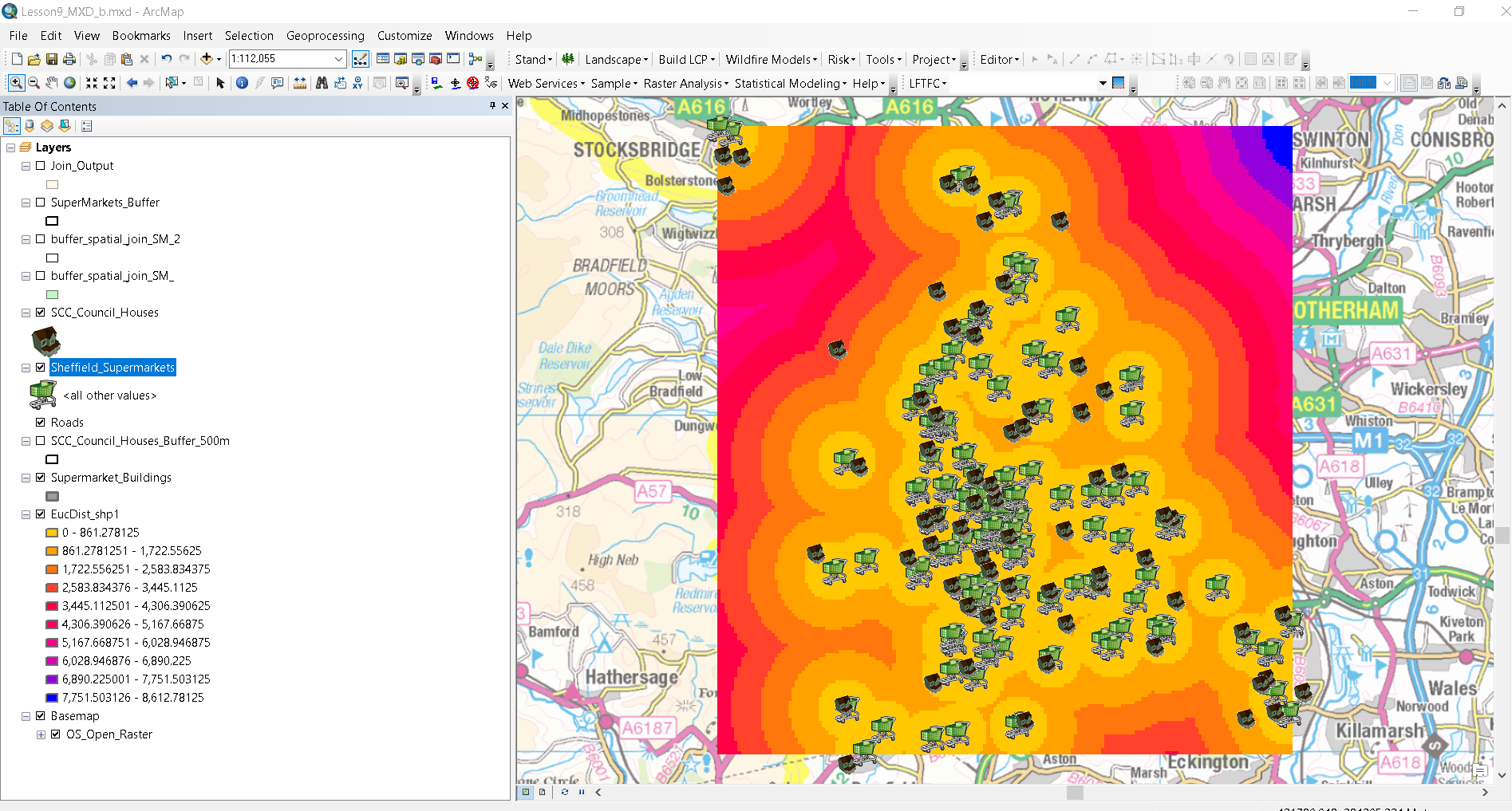 Near
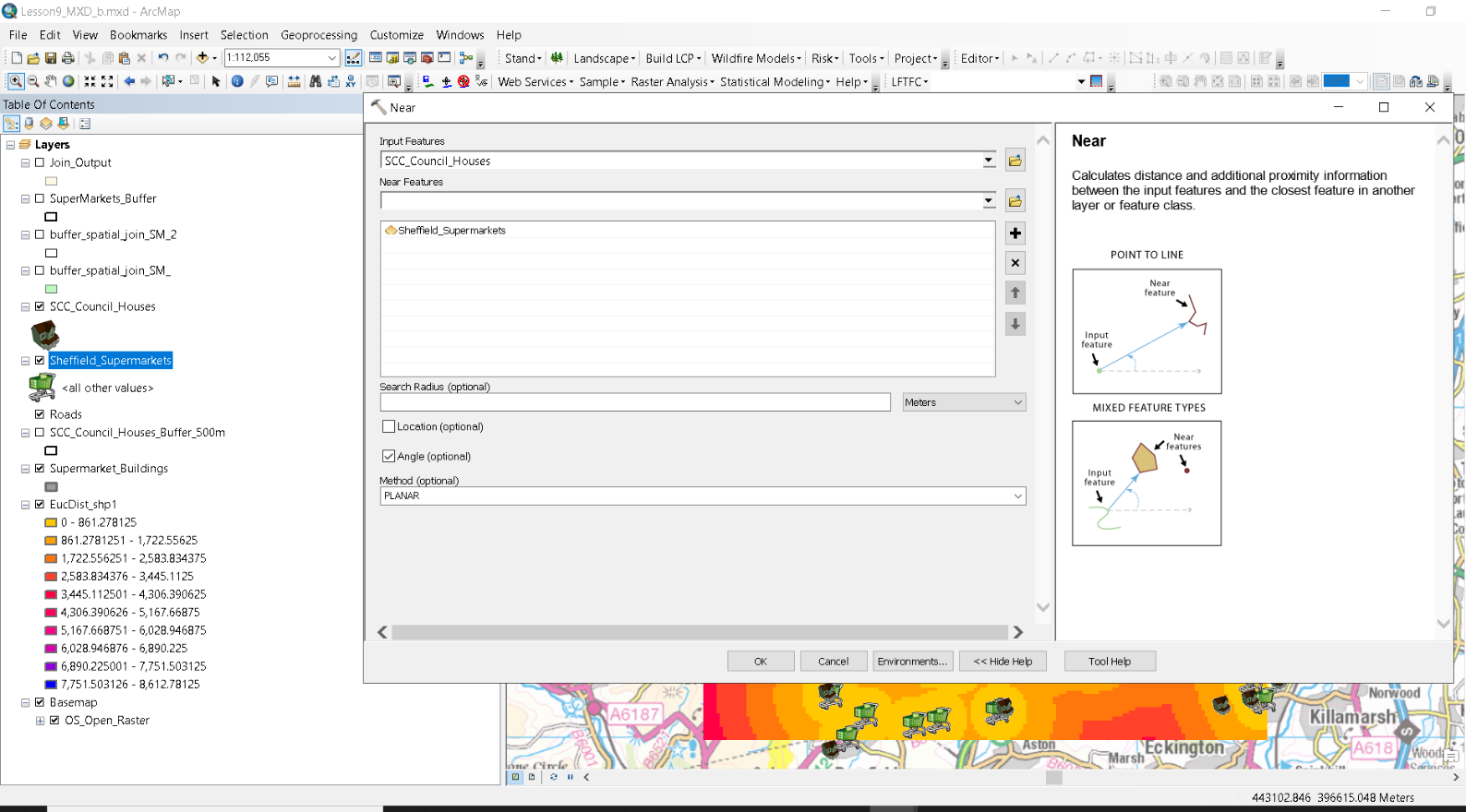 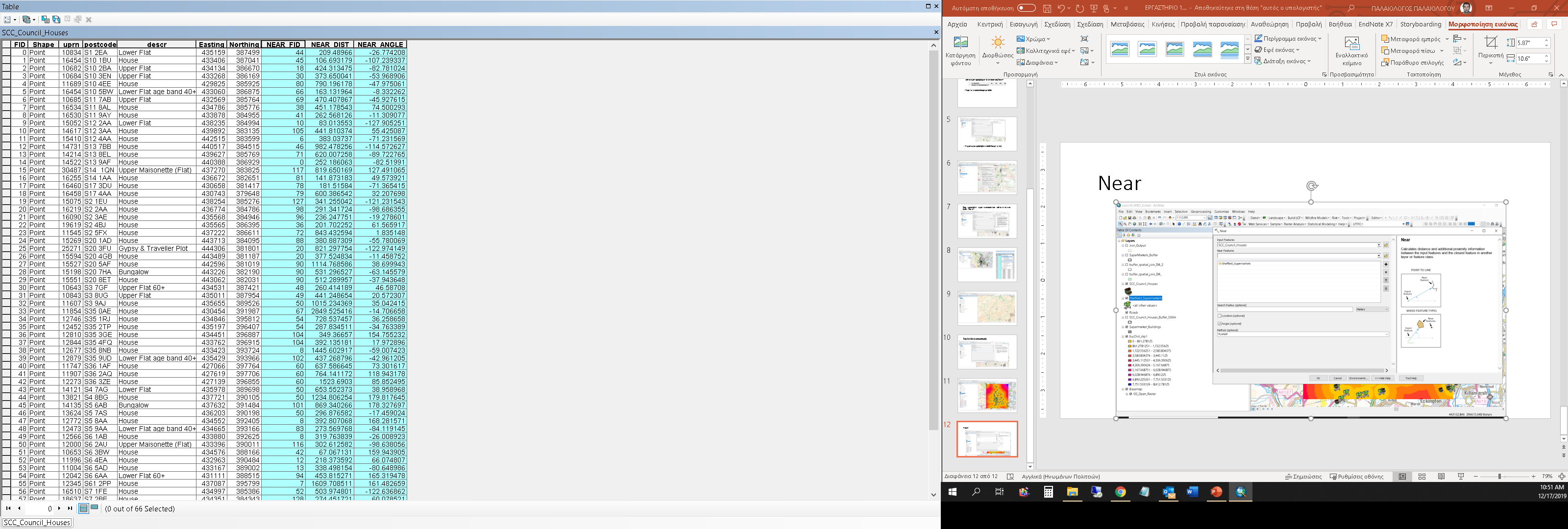 Thiessen Polygons
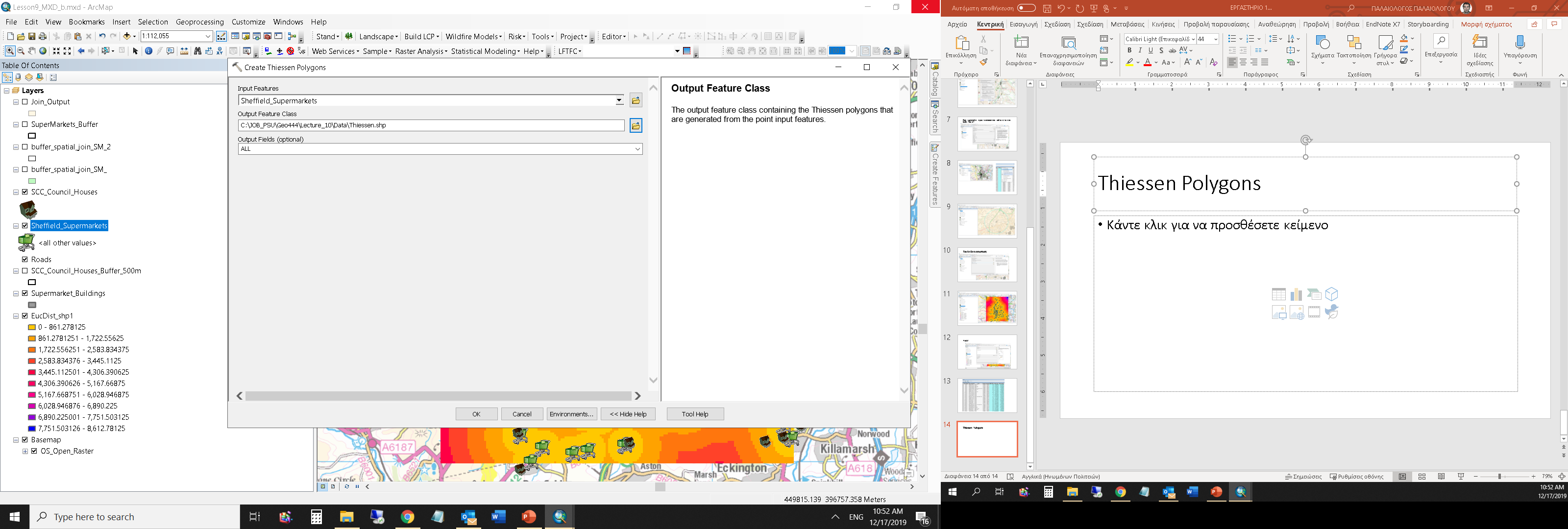 Εγγύτερη περιοχή στα supermarkets
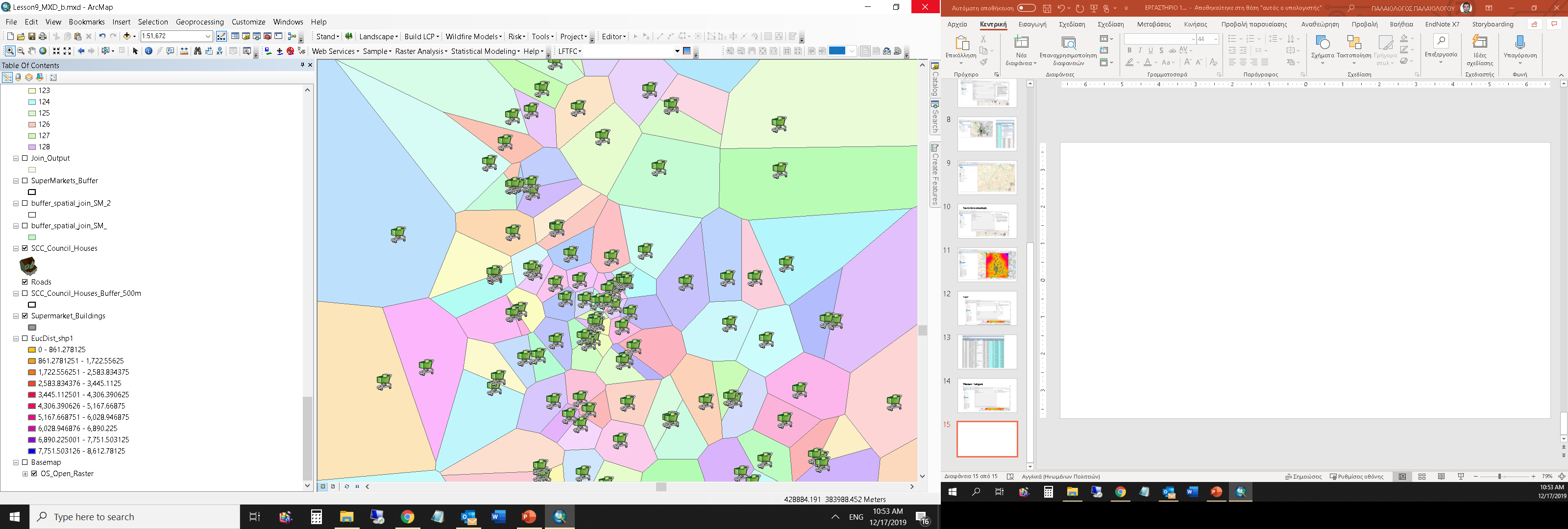